LOGÍSTICA | NIVEL 4° MEDIO
MÓDULO 2
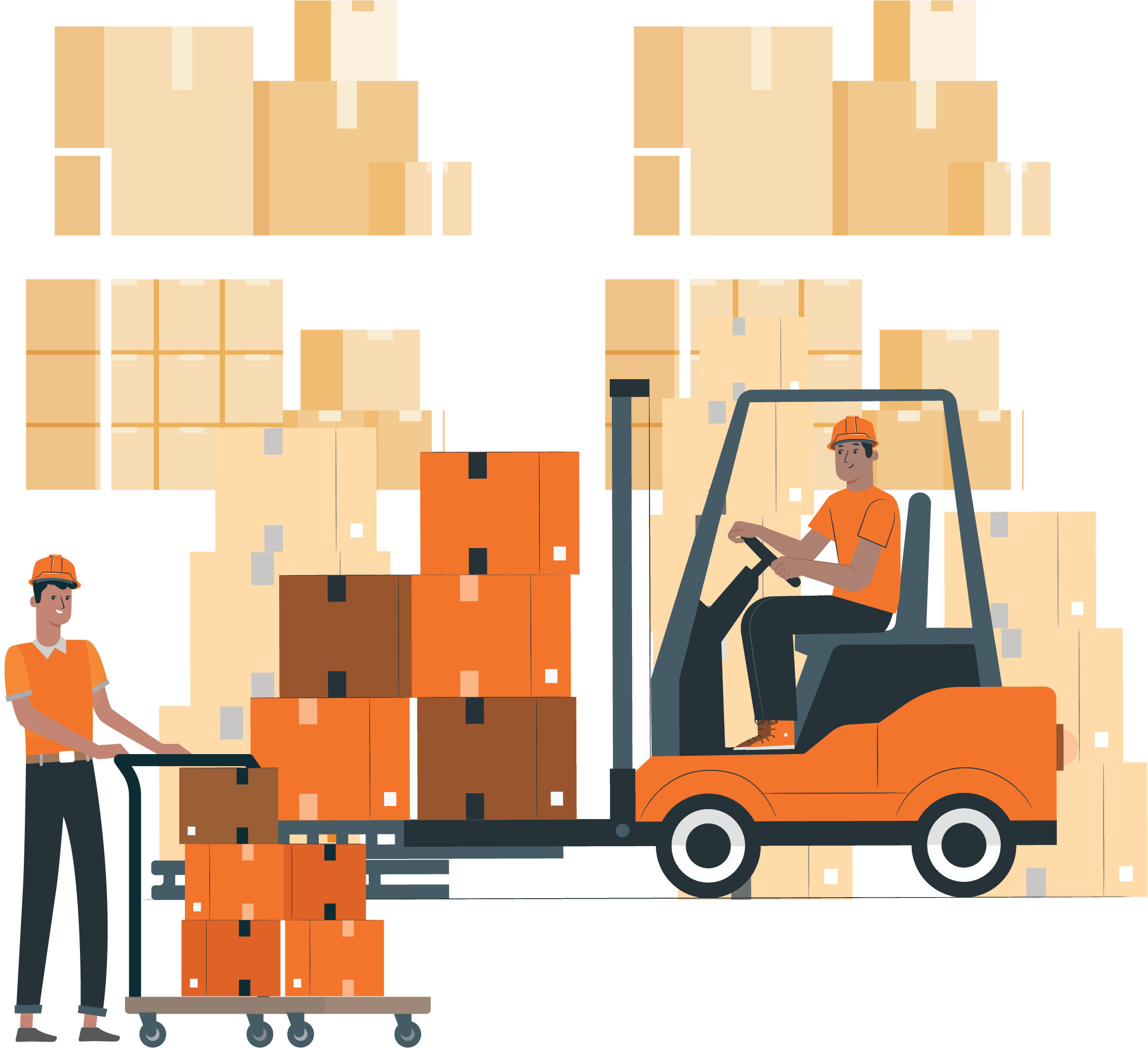 OPERACIONES DE BODEGAS
En estos documentos se utilizarán de manera inclusiva términos como: el estudiante, el docente, el compañero u otras palabras equivalentes y sus respectivos plurales, es decir, con ellas, se hace referencia tanto a hombres como a mujeres.
MÓDULO 2 | OPERACIONES DE BODEGA
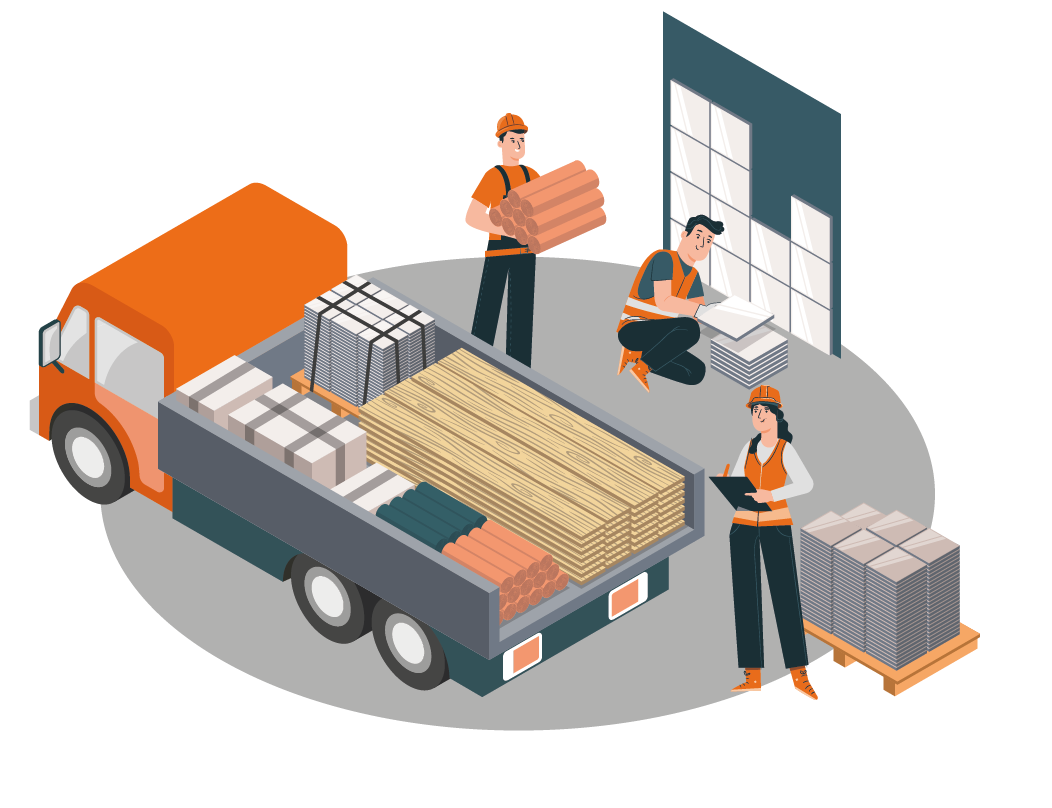 ACTIVIDAD 8
TIPOS DE MATERIALES
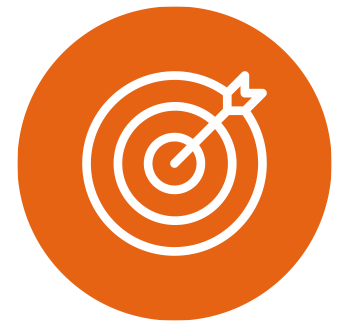 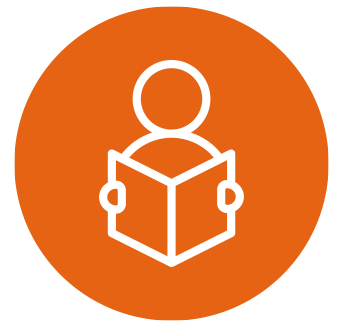 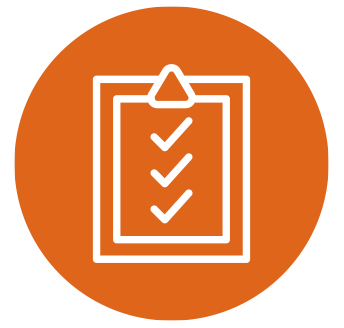 OBJETIVO DE APRENDIZAJE
APRENDIZAJE ESPERADO
CRITERIOS DE EVALUACIÓN
1. Cubicar los productos, materiales e insumos para lograr un acomodo eficiente según las normas de seguridad vigentes e indicaciones de jefatura.
1.1. Determina los tipos de materiales e insumo con sus características para realizar el almacenamiento eficientemente según indicaciones de superiores.
OA 3
Cubicar los productos, materiales e insumos que requieren de almacenaje y espacios de bodegaje para lograr una disposición eficiente de los primeros y la optimización de los segundos.

OA Genérico
C - H
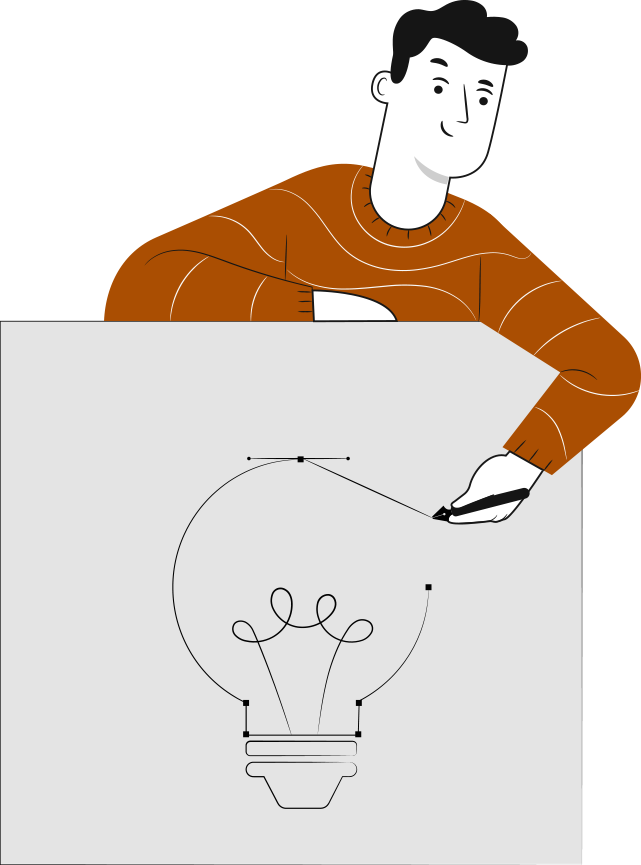 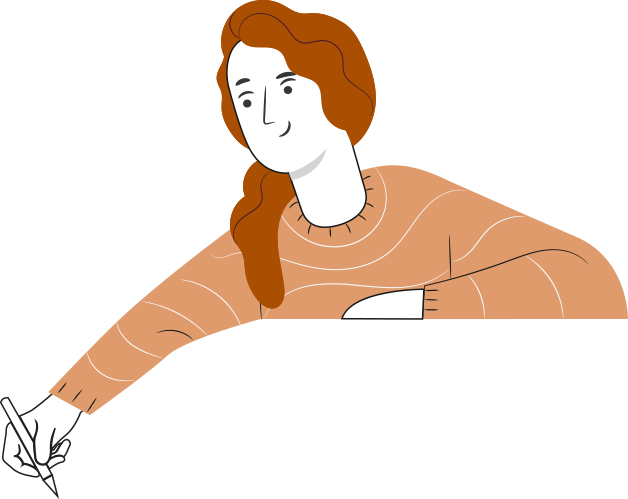 ‹#›
1
Identificamos que es una herramienta de manipulación de cargas.
2
RECORDEMOS
¿QUÉ APRENDIMOS LA ACTIVIDAD ANTERIOR?
Reconocimos  los diversos usos de las herramientas de manipulación de cargas.
EQUIPOS DE MOVIMIENTOS DE CARGA
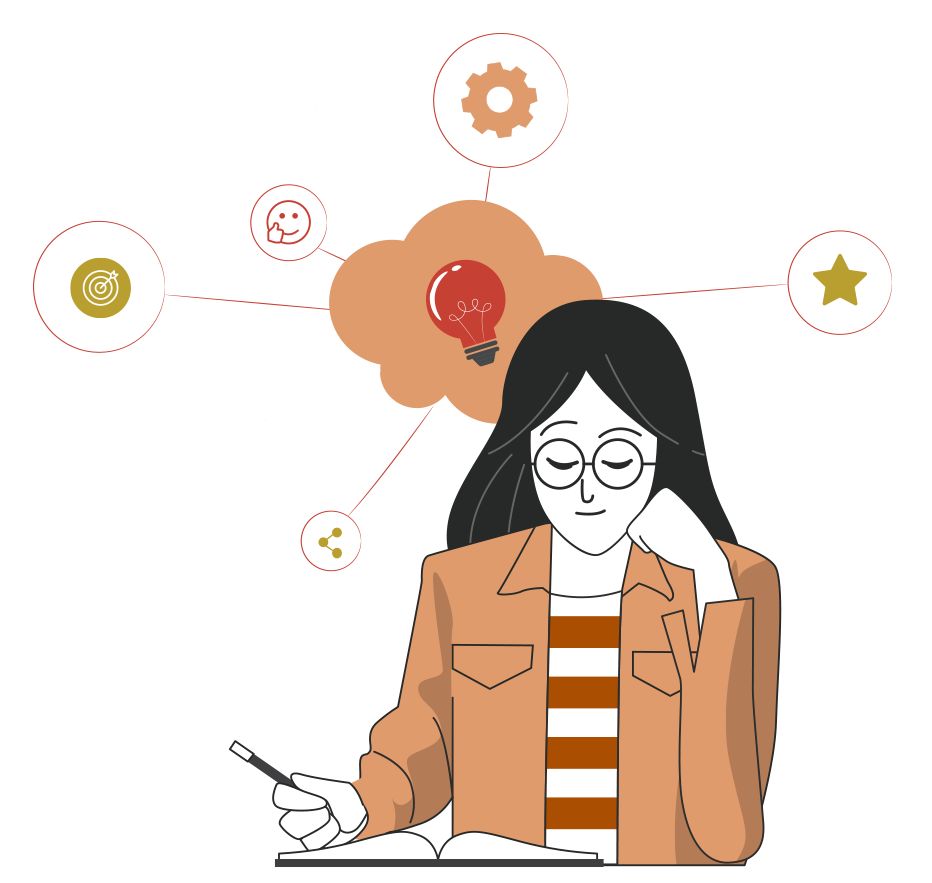 ‹#›
ACTIVIDAD DE CONOCIMIENTOS PREVIOS
Para revisar los aprendizajes trabajados en actividad anterior, te invito a realizar la Actividad 8 de Conocimientos Previos. Descarga el archivo y sigue sus instrucciones.
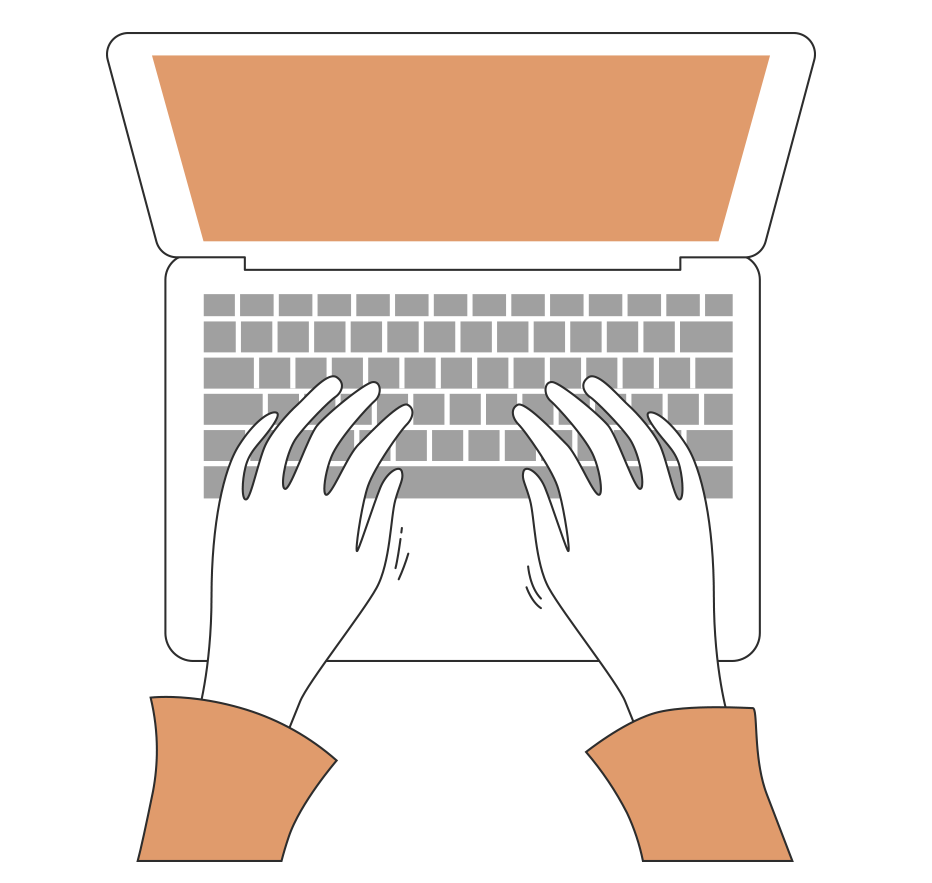 ¡Muy bien!
Te invitamos a profundizar revisando
la siguiente presentación
‹#›
TIPOS DE MATERIALES
ACTIVIDAD MOTIVACIÓN
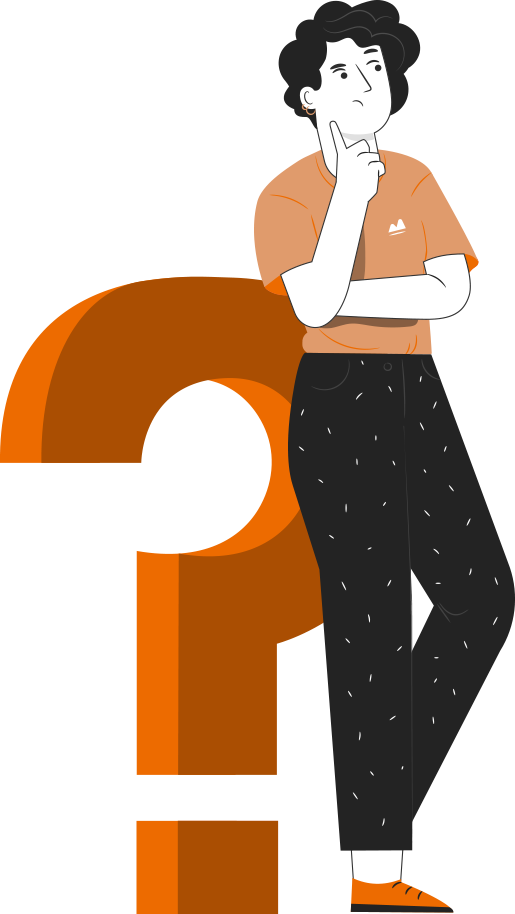 Como ya hemos visto anteriormente, los materiales que se almacenan en las bodegas se pueden clasificar de diferentes maneras. 
¿Cómo clasificarías tú,  los siguientes materiales?
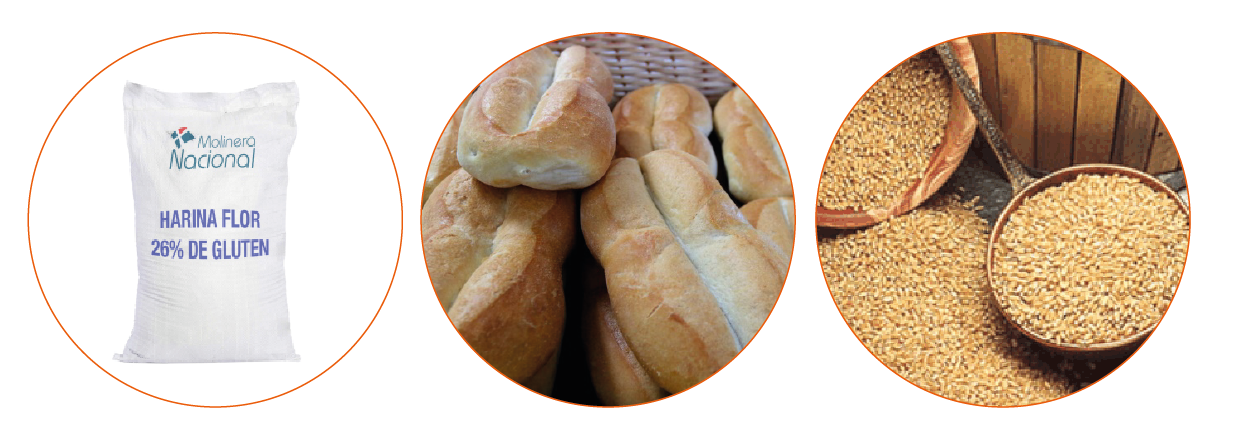 Los materiales que viste en las imágenes anteriores, se clasifican en:  Materias Primas, Productos semi elaborados y productos terminados.
¡Muy bien!
‹#›
1
2
8
MENÚ DE LA ACTIVIDAD
TIPOS DE MATERIALES
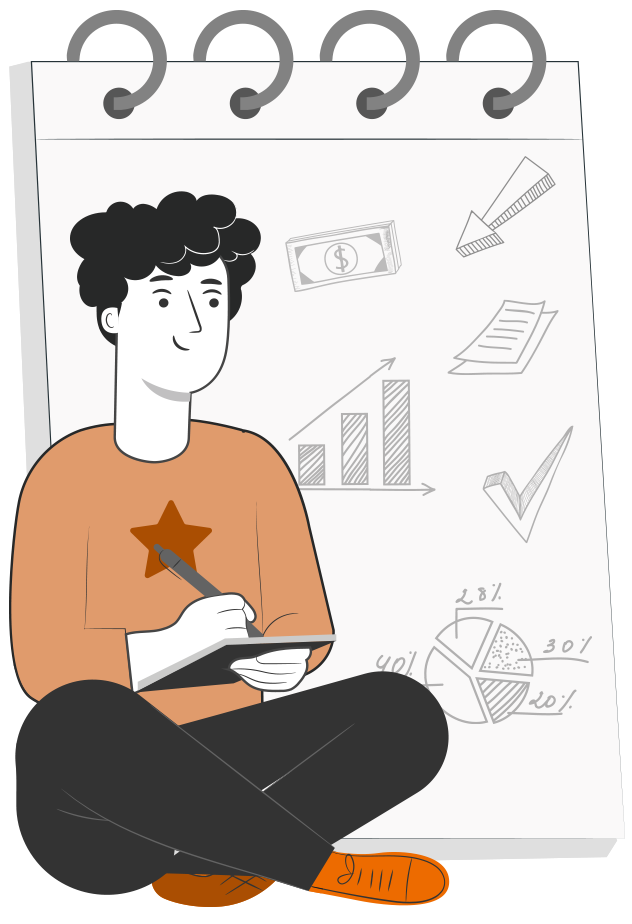 Al término de la actividad estarás en condiciones de:
Diferenciar los tipos de materiales, materias primas, materiales semi terminados, productos terminados e insumos de acuerdo a sus características.
Reconocer clasificación de materiales de acuerdo a ciertos criterios como estado físico, fechas de caducidad, entre otros.
‹#›
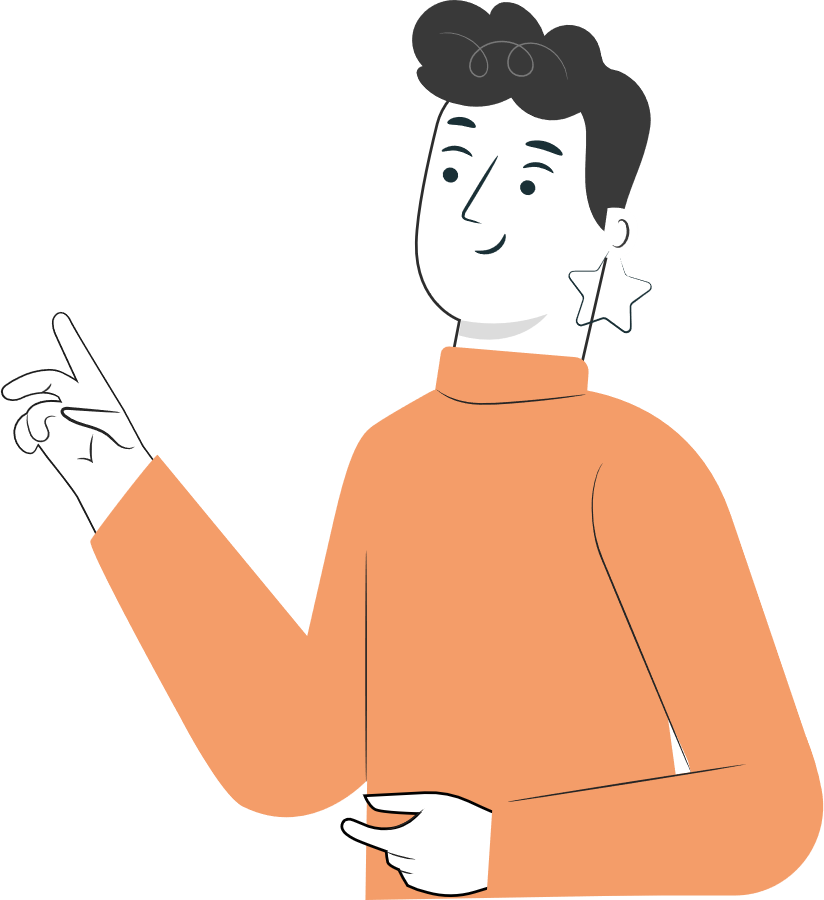 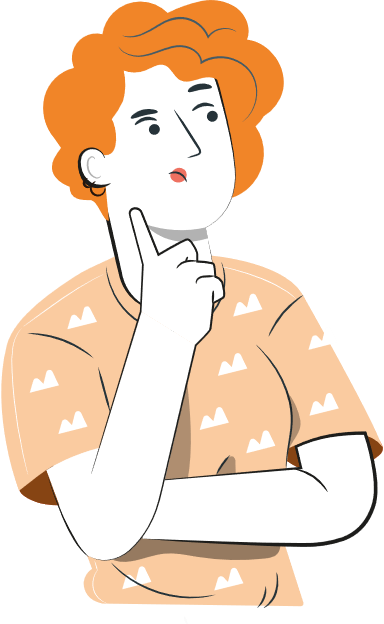 TIPOS DE MATERIALES
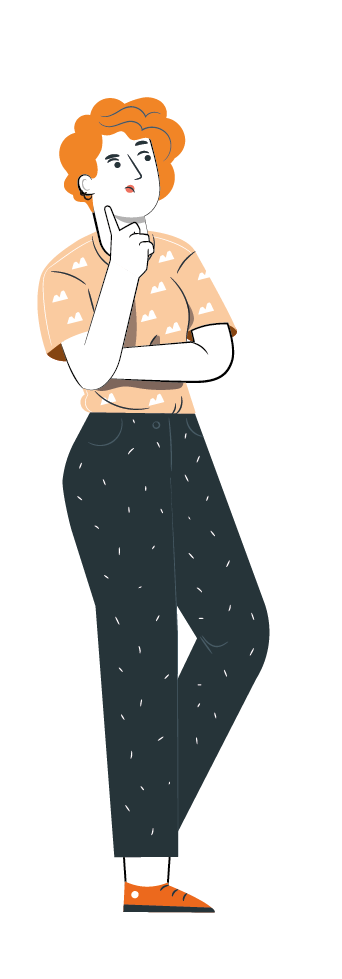 Antes de seguir te has detenido a reflexionar sobre las características de los productos y mercancías que las empresas tiene y fabrican.  Ahora analicemos lo siguiente.

 





Reúnete en grupos, analicen la pregunta y reflexionemos en torno a ella.
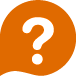 ¿Qué tipos de productos y cómo crees que podríamos realizar un eficiente almacenamiento de estos materiales?
‹#›
CLASIFICACIÓN DE MATERIALES
TIPOS DE MATERIALES POR ESTADO FÍSICO
SÓLIDOS
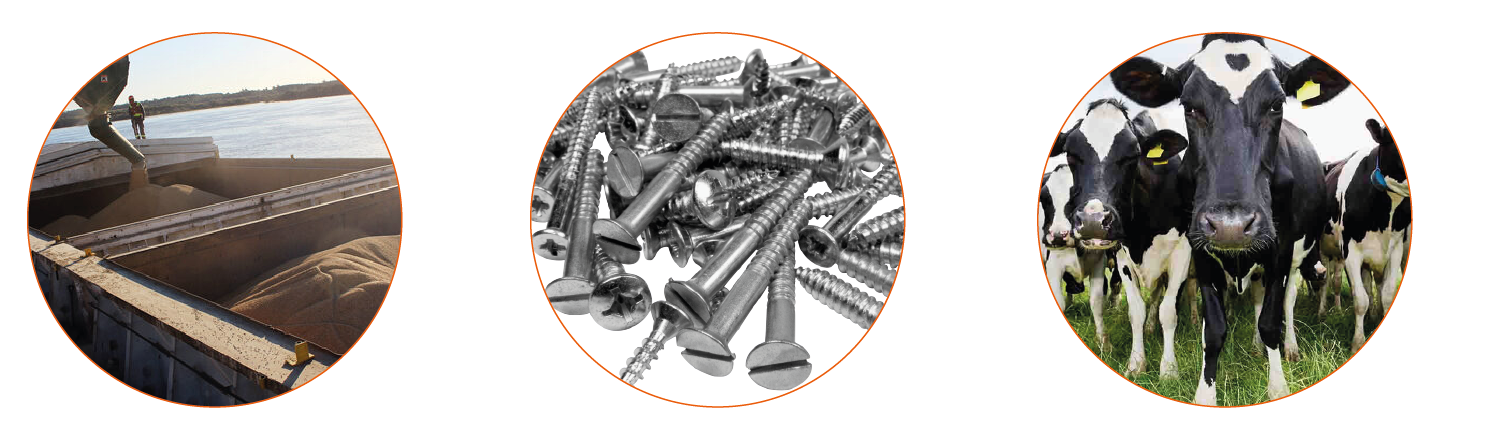 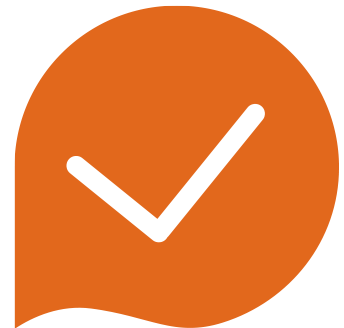 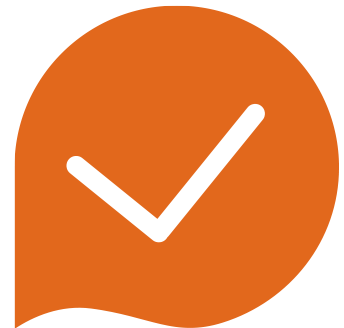 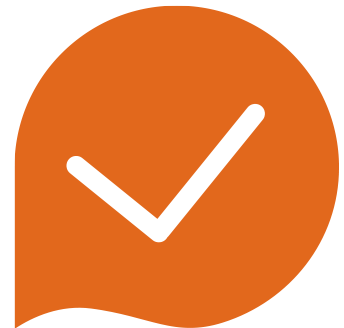 Sólidos a granel
Ej: Minerales, productos agrícolas, químicos, tierras
Sólidos compactos
Ej: Productos fabricados, pernos, tuercas, muebles
Animales vivos
Ej: Vacunos, salmones, etc. (pasan a ser faenados)
‹#›
CLASIFICACIÓN DE MATERIALES
TIPOS DE MATERIALES POR ESTADO FÍSICO
LÍQUIDOS
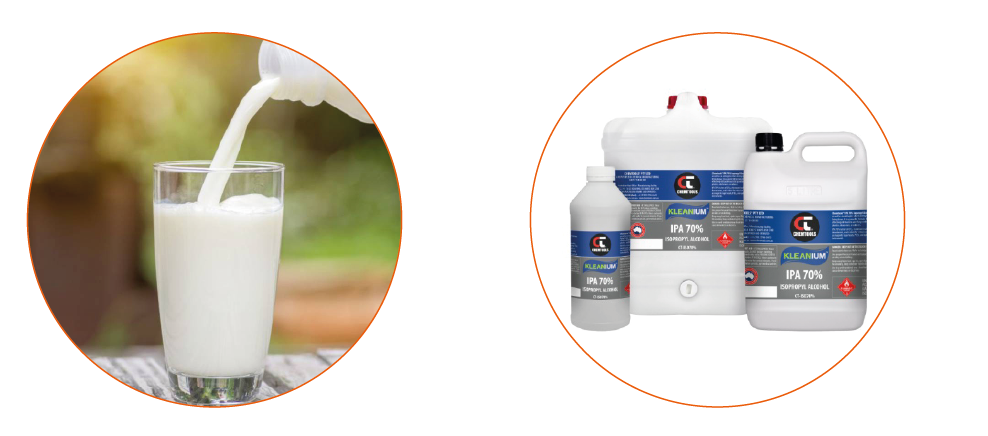 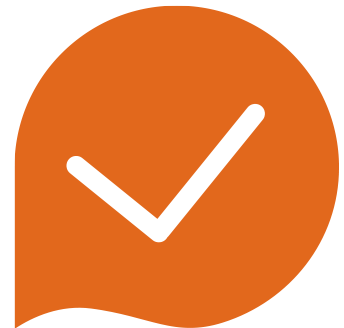 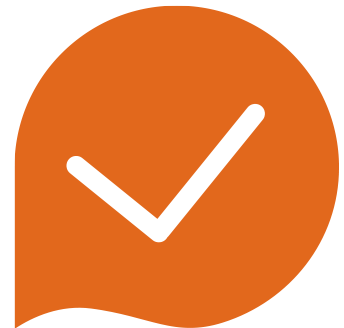 Líquidos estables 
Ej: Bebidas, leche, 
Gasolina, petróleo
Líquidos inestables
Ej: Alcohol, nitroglicerina, elementos químicos sulfurosos
‹#›
CLASIFICACIÓN DE MATERIALES
TIPOS DE MATERIALES POR ESTADO FÍSICO
GASES
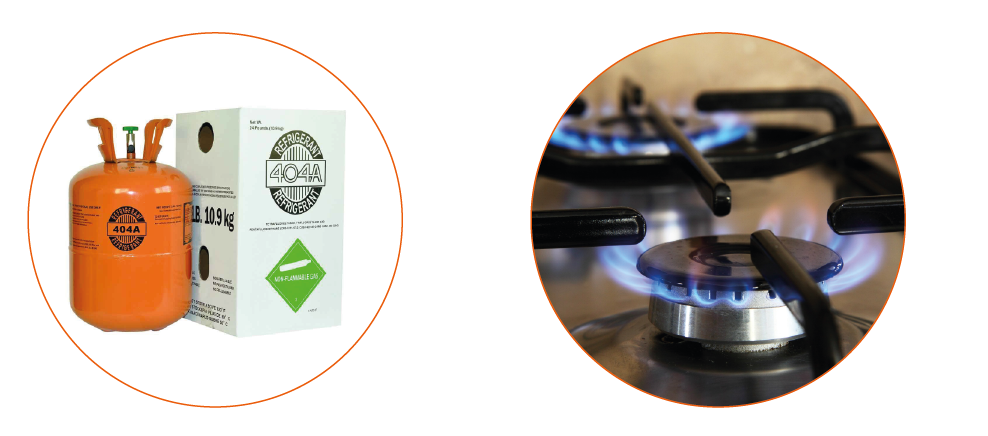 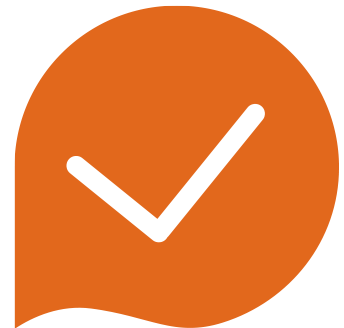 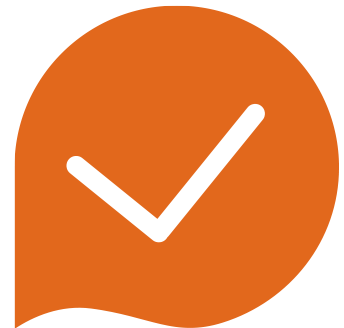 Gases a baja presión
Ej: Estanques de nitrógeno, gases en cañerías, gas natural, gas ciudad
Gases a alta presión
Ej: Gases refrigerantes R404
R134, extintores
‹#›
TIPOS DE MATERIALES POR PROPIEDADES
MATERIALES PERECEDEROS
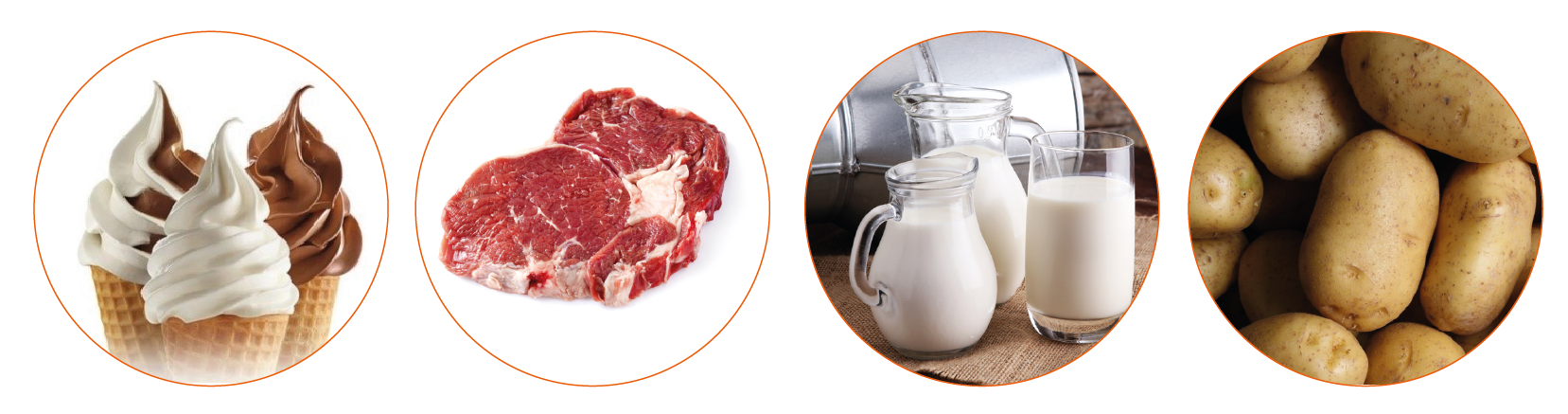 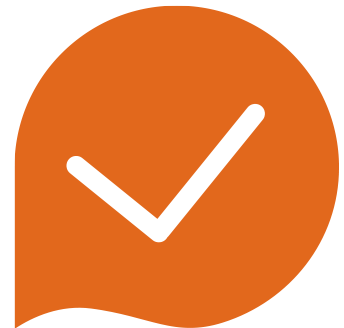 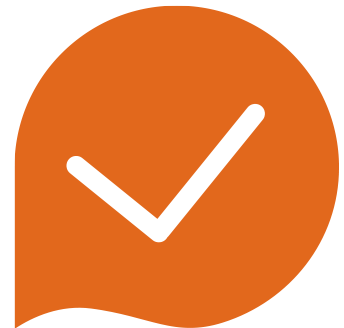 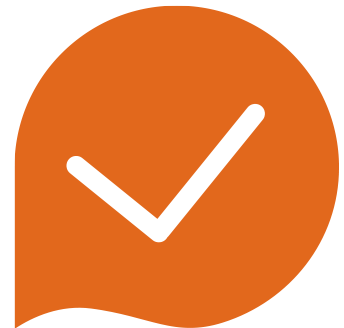 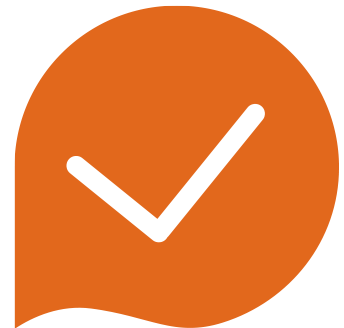 Congelados
Ej: Helados, se deben conservar en cámaras a -18ºC.
Refrigerados
Ej: Carnes, se deben conservar en cámaras de 0 a 8ºC.
Frescos
Ej:Leche, se deben conservar en lugar fresco.
Temperatura 
ambiente
Ej: papas, conservas, 
Entre otros.
‹#›
CLASIFICACIÓN DE MATERIALES
TIPOS DE MATERIALES POR PROPIEDADES
MATERIALES DURADEROS
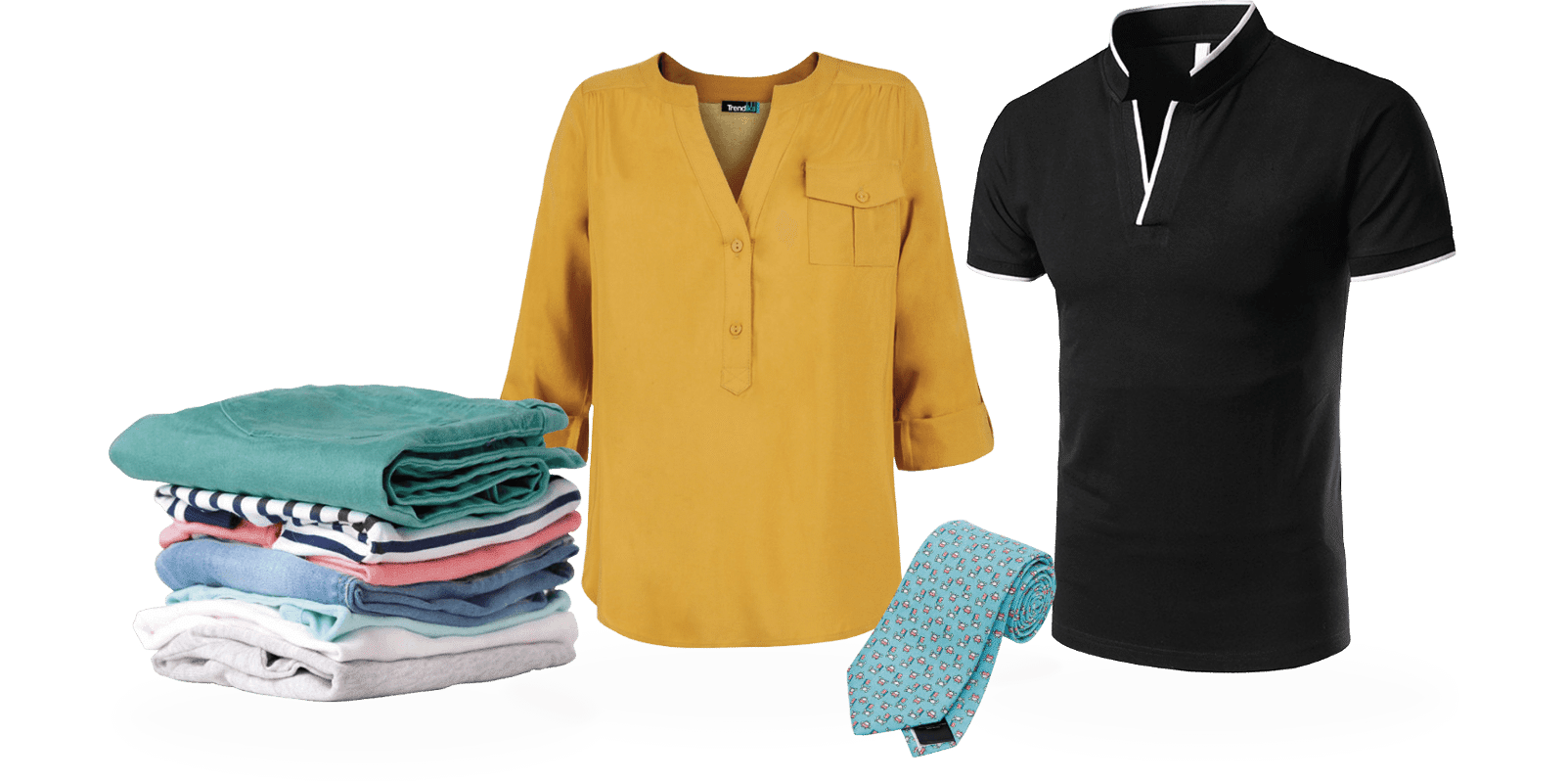 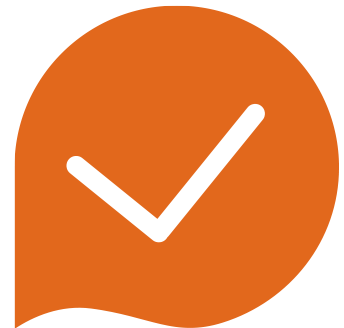 Materiales que no tienen fecha de vencimiento
Ej: textiles, ropa, etc.
Materiales de ferretería, pernos, ángulos, abrazaderas, etc.
En general materiales que no tienen 
fecha de vencimiento.
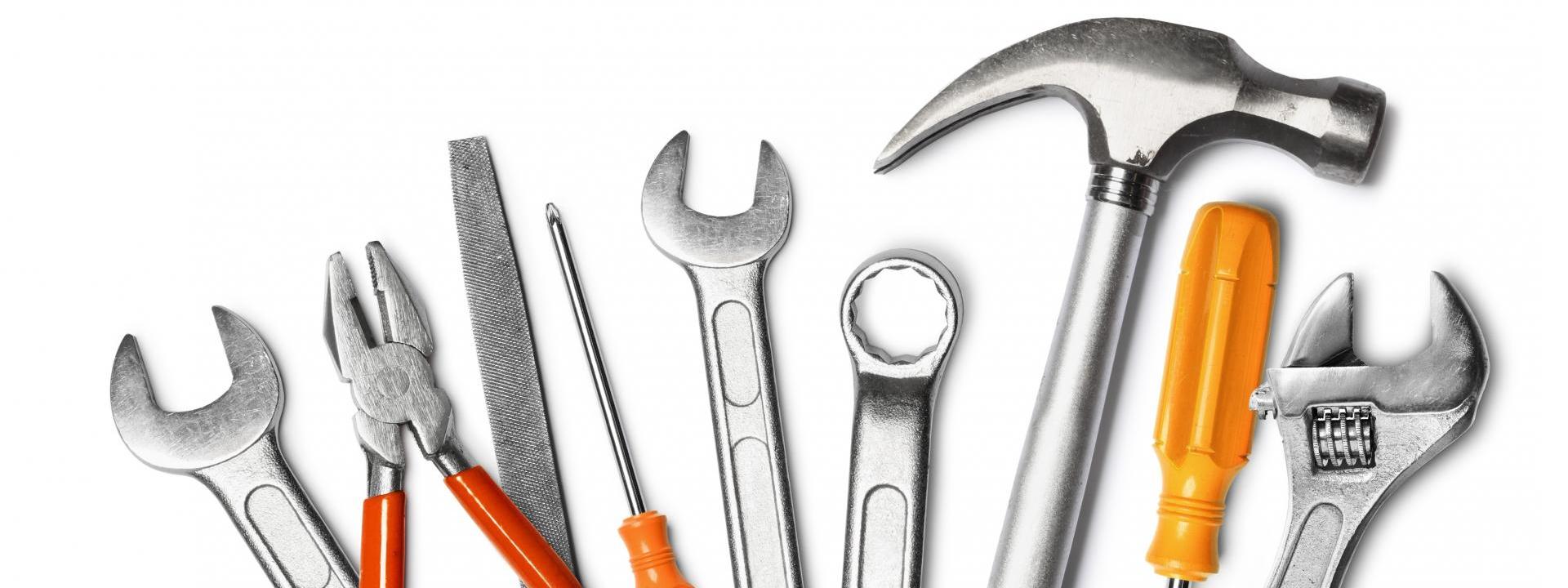 ‹#›
CLASIFICACIÓN DE MATERIALES
TIPOS DE MATERIALES POR PELIGROSIDAD
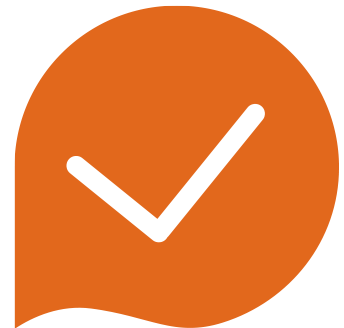 Materiales que han sido clasificados en forma unificada para todo el mundo por la IMO, organismo que depende de la ONU, define nueve familias:   
Materiales explosivos
Gases comprimidos, licuados, a presión.
Líquidos inflamables
Sólidos inflamables ( susceptibles a inflamación, en contacto con agua desprenden gases inflamables)
Materiales comburentes
Materiales tóxicos, Materiales infecciosos
Materiales radioactivos
Materiales corrosivos
Materiales Misceláneos
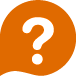 ¿Sabias que?
El decreto supremo 43 del Ministerio
de Salud, norma el almacenamiento 
de sustancias peligrosas
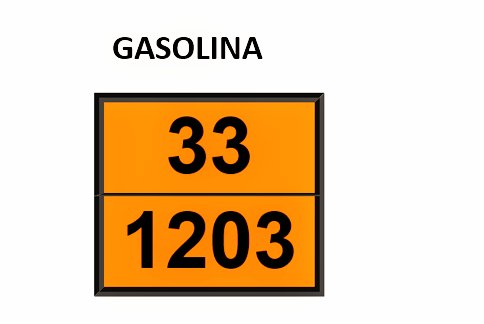 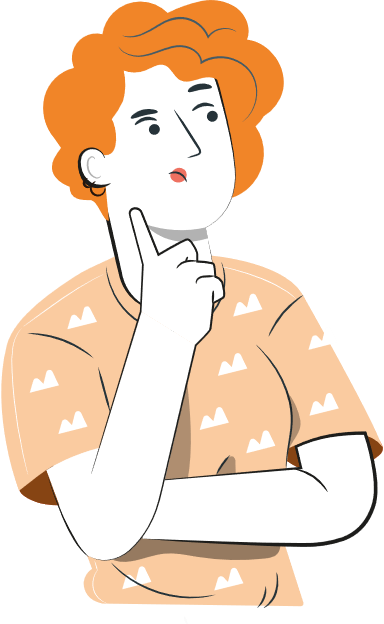 ‹#›
SIMBOLOGÍA DE MATERIALES PELIGROSOS
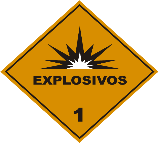 1. Materiales explosivos
2 .Gases comprimidos, licuados, a presión.
3. Líquidos inflamables
4. Sólidos inflamables ( susceptibles a inflamación, en contacto con agua desprenden gases inflamables)


5. Materiales comburentes
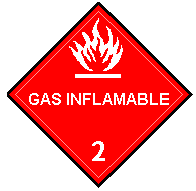 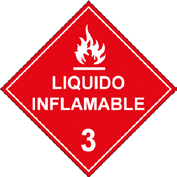 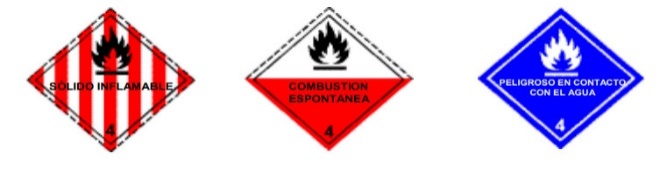 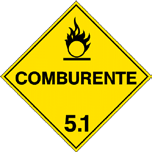 ‹#›
SIMBOLOGÍA DE MATERIALES PELIGROSOS
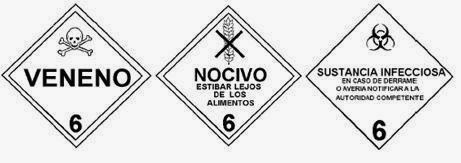 6. Materiales tóxicos, Materiales infecciosos
7 .Materiales radioactivos.
8. Materiales corrosivos
9. Materiales Misceláneos
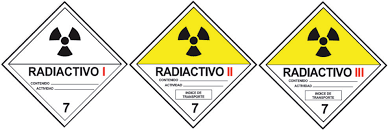 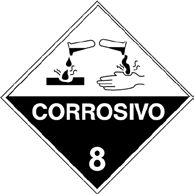 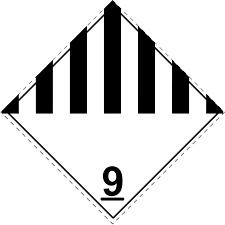 *Norma Chilena NCh. 382: 2017 INN
‹#›
OTRAS CLASIFICACIONES
POR SU FUNCIÓN
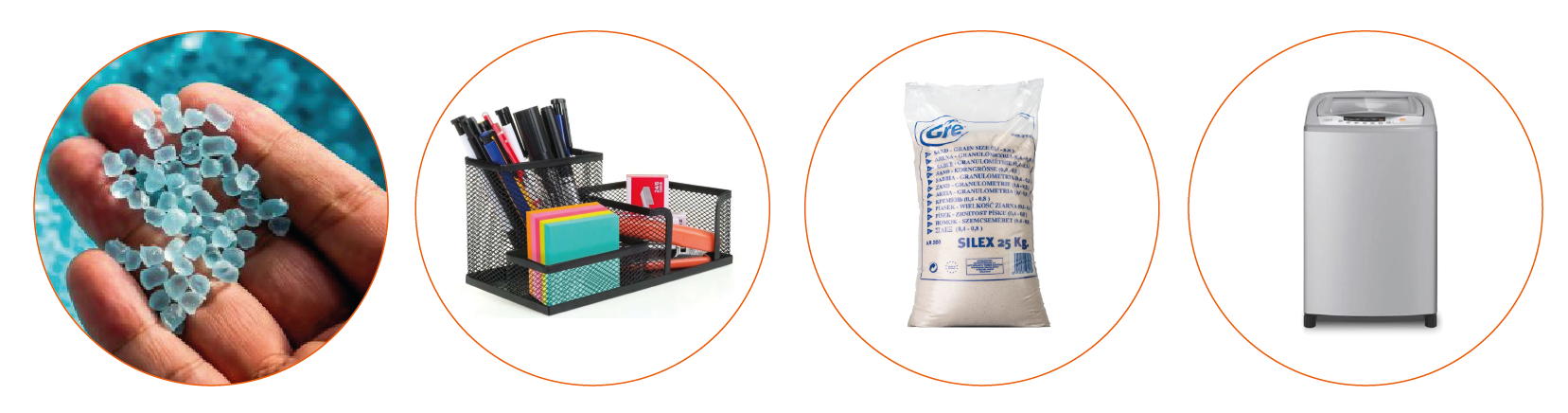 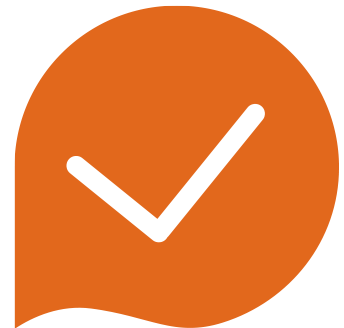 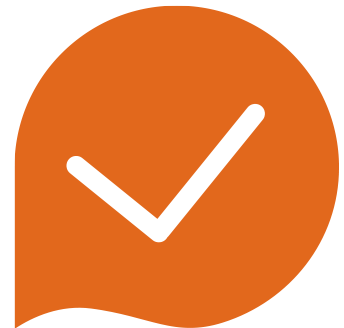 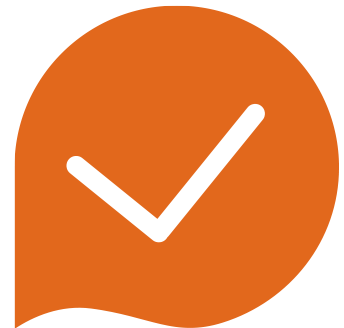 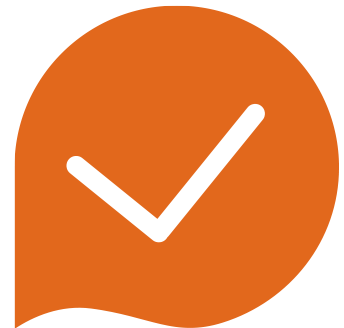 Materiales de 
Consumo
Ej: Materias primas se incorporan al proceso productivo
Materiales de uso
Ej: No tienen transformación, material de oficina
Por su forma, tamaño, densidad
Ej: Se miden en metros, litros, kilos, toneladas ( se debe considerar al momento de transportar
Por su forma 
irregular o regular
Ej: Bicicletas, figuras de loza. Regulares, balones, lavadoras, planchas metálicas o de madera, tronco, tuberías de cemento.
‹#›
TIPOS DE MATERIALES E INSUMOS 
QUE SE PUEDEN ALMACENAR EN UNA BODEGA
En las bodegas se pueden almacenar distintos materiales:
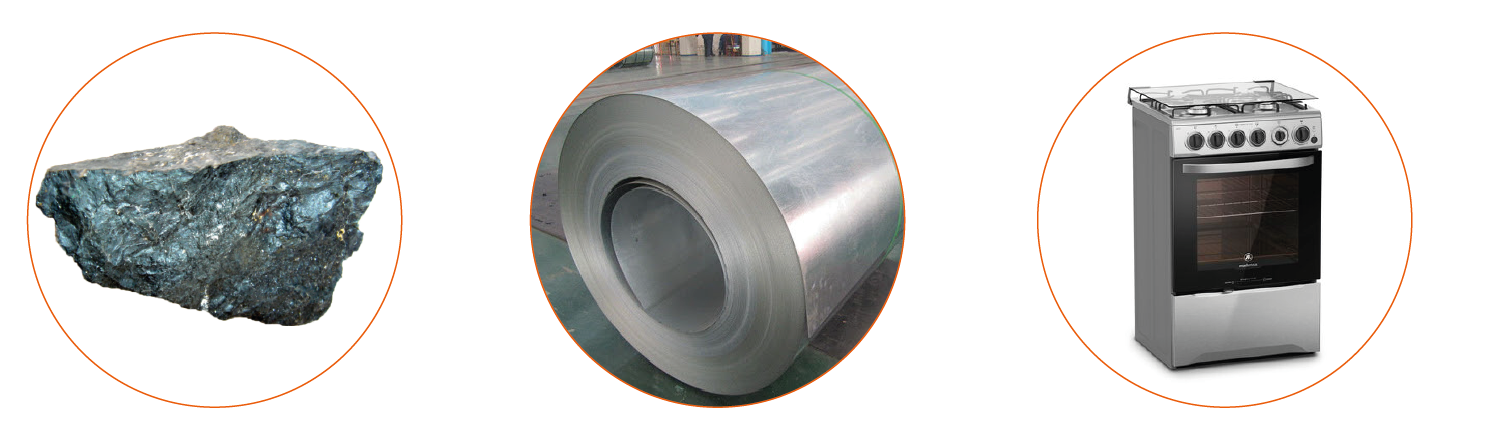 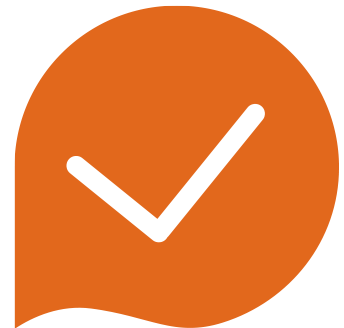 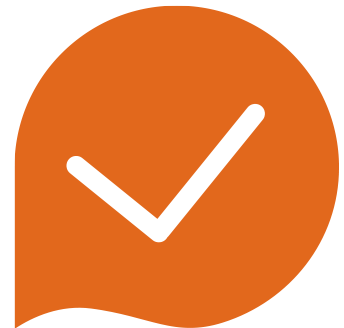 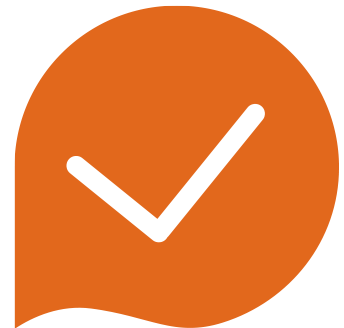 Materia Prima
Hierro Mineral
Producto semi elaborado
Bobina de acero
Producto Terminado
Cocina a gas)
‹#›
EN LAS BODEGAS SE PUEDEN
ALMACENAR DISTINTOS MATERIALES
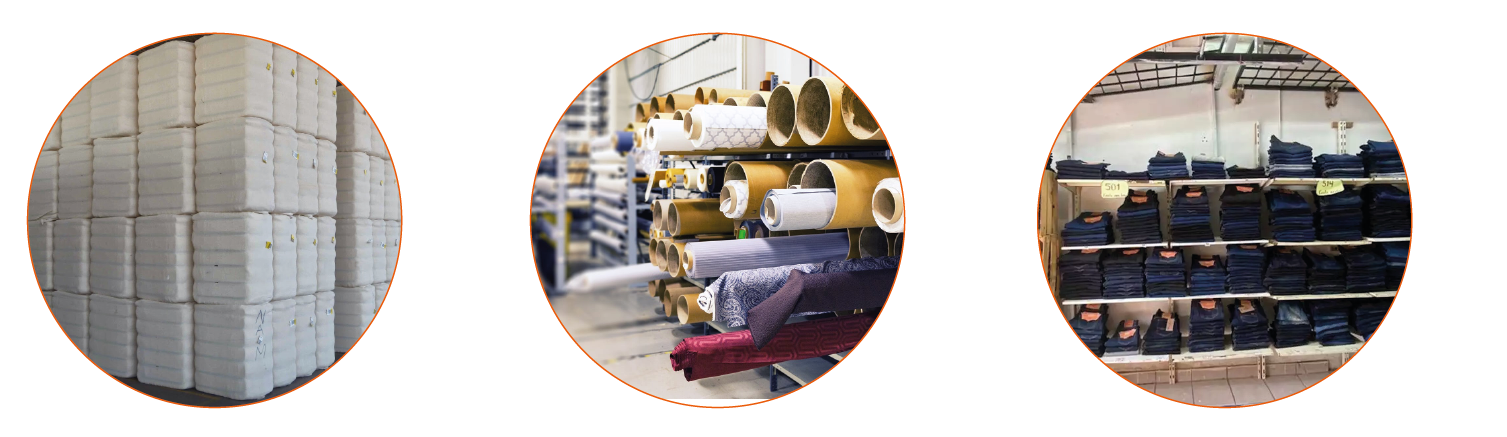 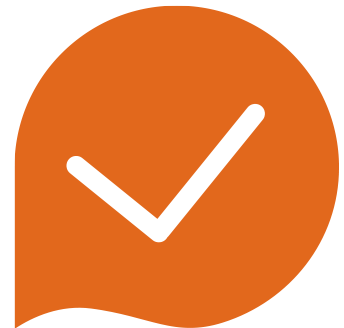 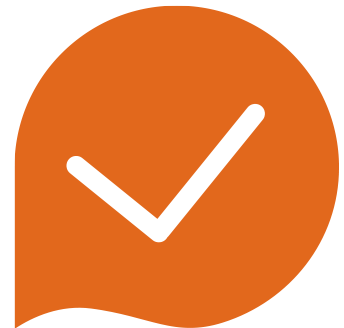 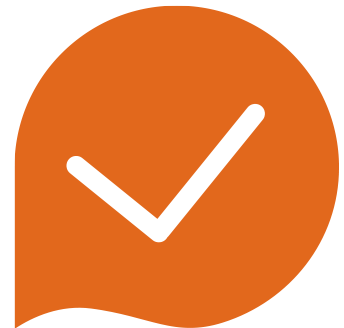 Materia Prima
Algodón
Producto semi elaborado
Tela algodón (jeans)
Producto Terminado
Prenda Jeans
‹#›
CARACTERÍSTICAS DE ESTOS MATERIALES E INSUMOS
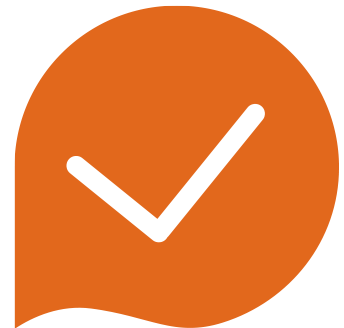 Materia Prima: Se conoce como materia prima a la materia extraída de la naturaleza y que se transforma para elaborar materiales que más tarde se convertirán en bienes de consumo. 

Producto Semi elaborado: Un producto semi elaborado o medio elaborado es un paso intermedio entre una materia prima y un bien de consumo.

Producto Terminado: Se conoce como producto terminado al objeto destinado al consumidor final.
Tanto las Materias Primas, Productos semi elaborados como los Productos Terminados tienen la necesidad de conservarse y mantenerse en las bodegas según sus características, cantidades, estado físico, peligrosidad, etc. Para estos efectos existen bodegas destinadas a estas necesidades particulares de cada mercancía.
‹#›
TIPOS DE MATERIALES

Para revisar los temas trabajados durante el desarrollo de la actividad, te invito a responder las siguientes interrogantes:

¿Qué entiendes por materia prima, producto semi elaborado y producto terminado? ¿Puedes mencionar 3?


¡Muy bien! Ahora pasemos a una actividad práctica.
8
REVISEMOS
¿CUÁNTO APRENDIMOS?
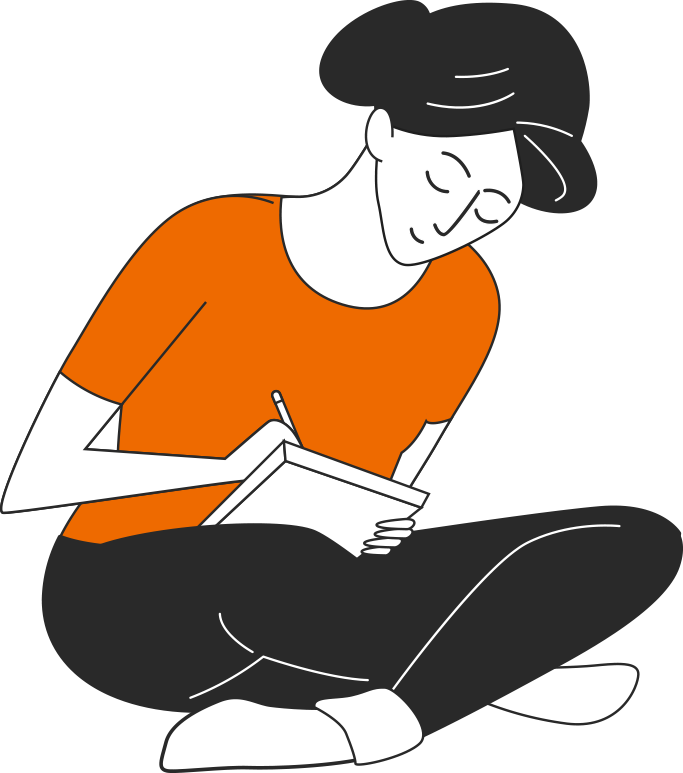 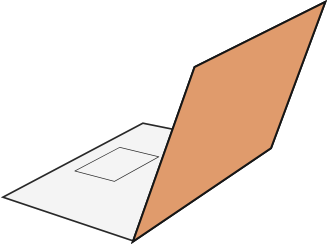 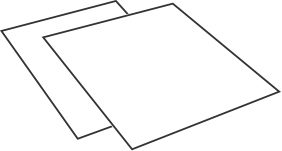 ‹#›
Utilizar cuidadosamente equipos, herramientas y artículos de escritorio.
Intentar siempre dar lo mejor de ti, buscando ser eficiente al cumplir los objetivos.
Trabajar en equipo, cuidando la integridad física y emocional de todos y todas.
Al finalizar cada actividad, ordenar y limpiar el área de trabajo, reciclando al máximo los residuos.
Usar EPP adecuados cuando corresponda.
ANTES DE COMENZAR A TRABAJAR
TOMA LAS SIGUIENTES PRECAUCIONES
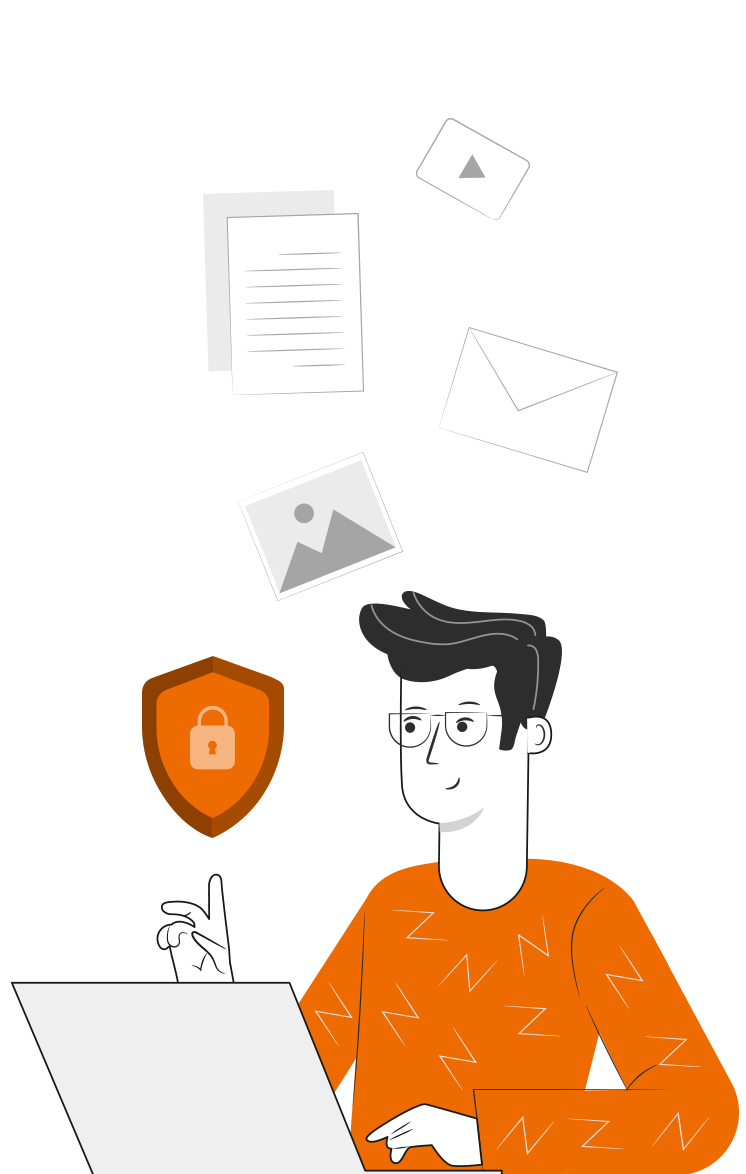 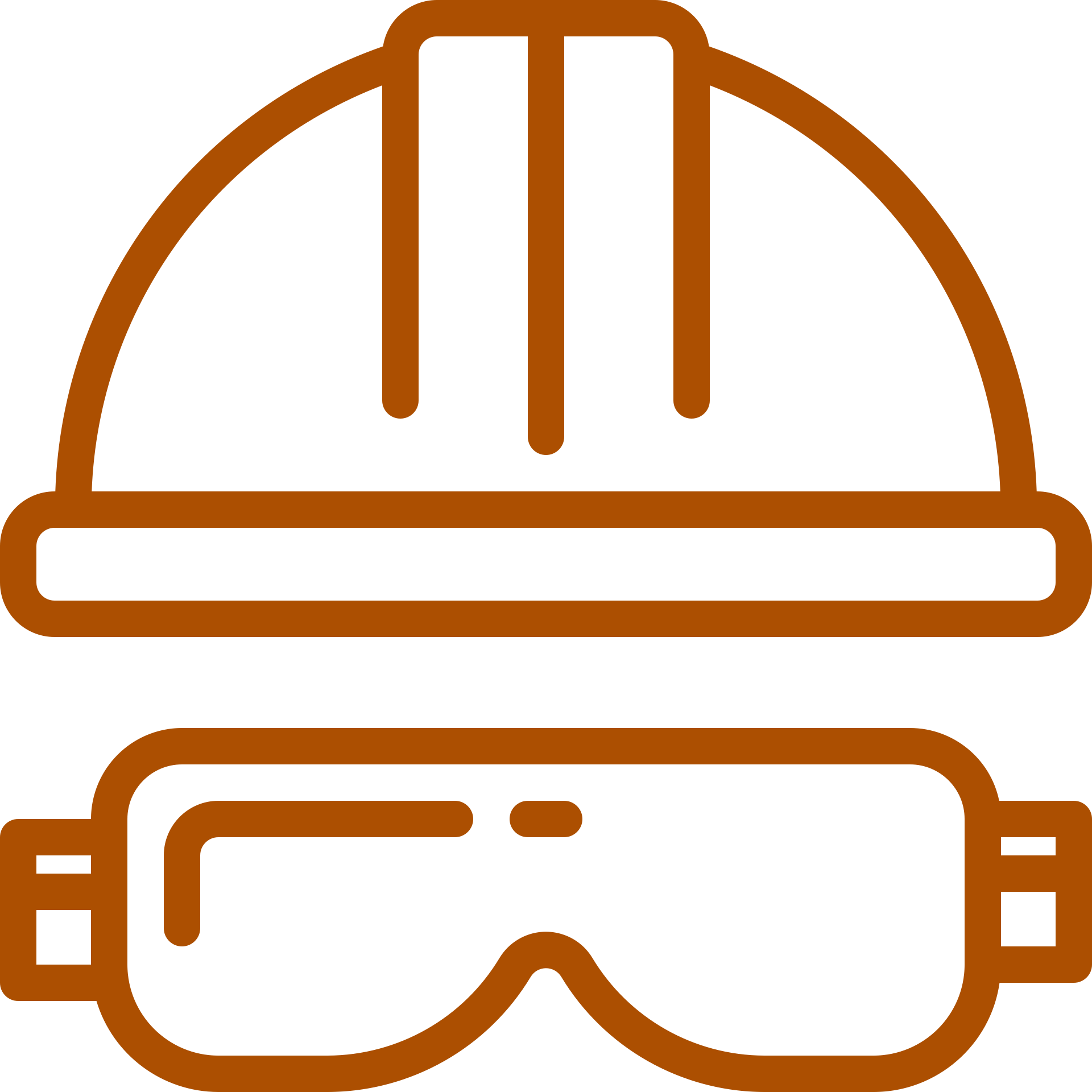 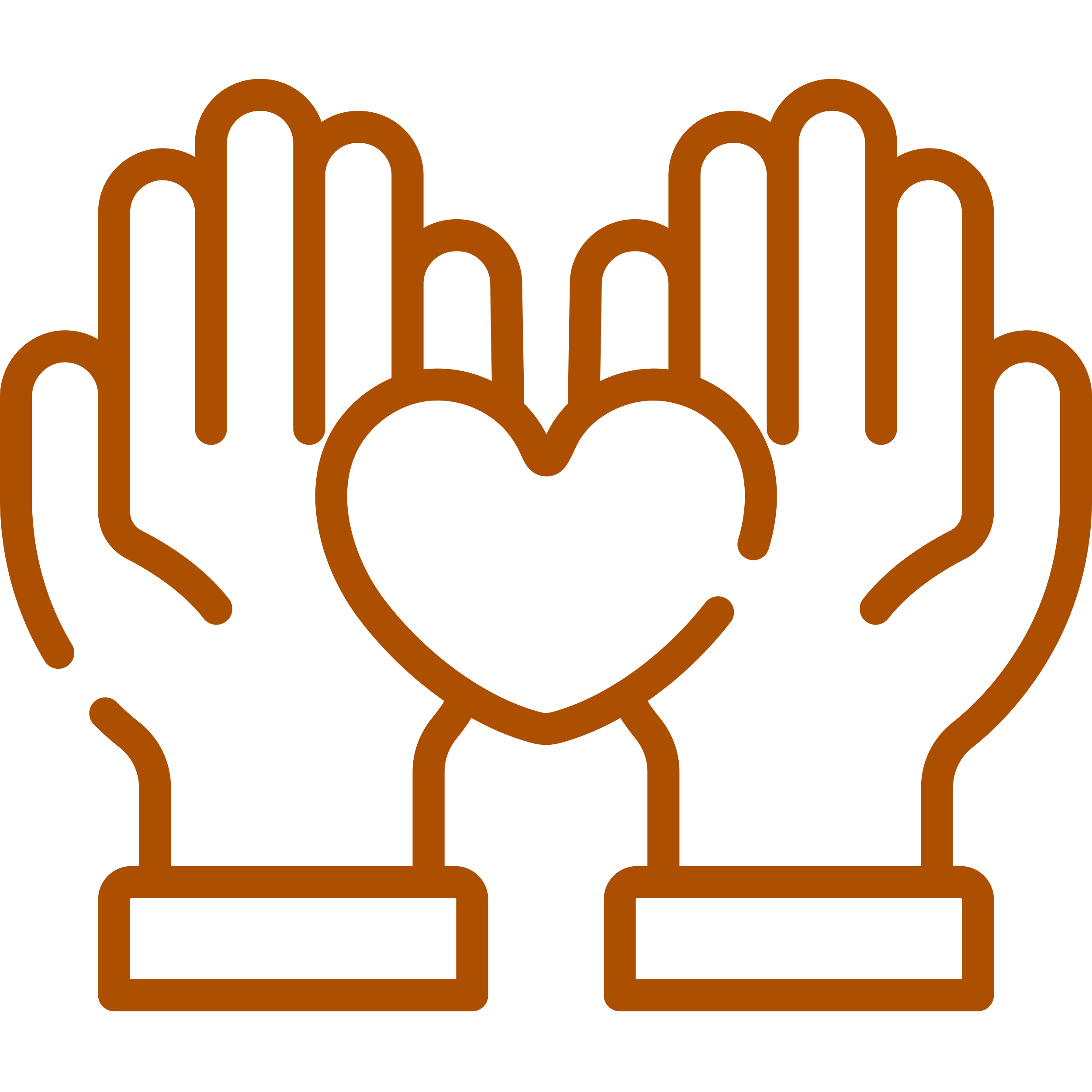 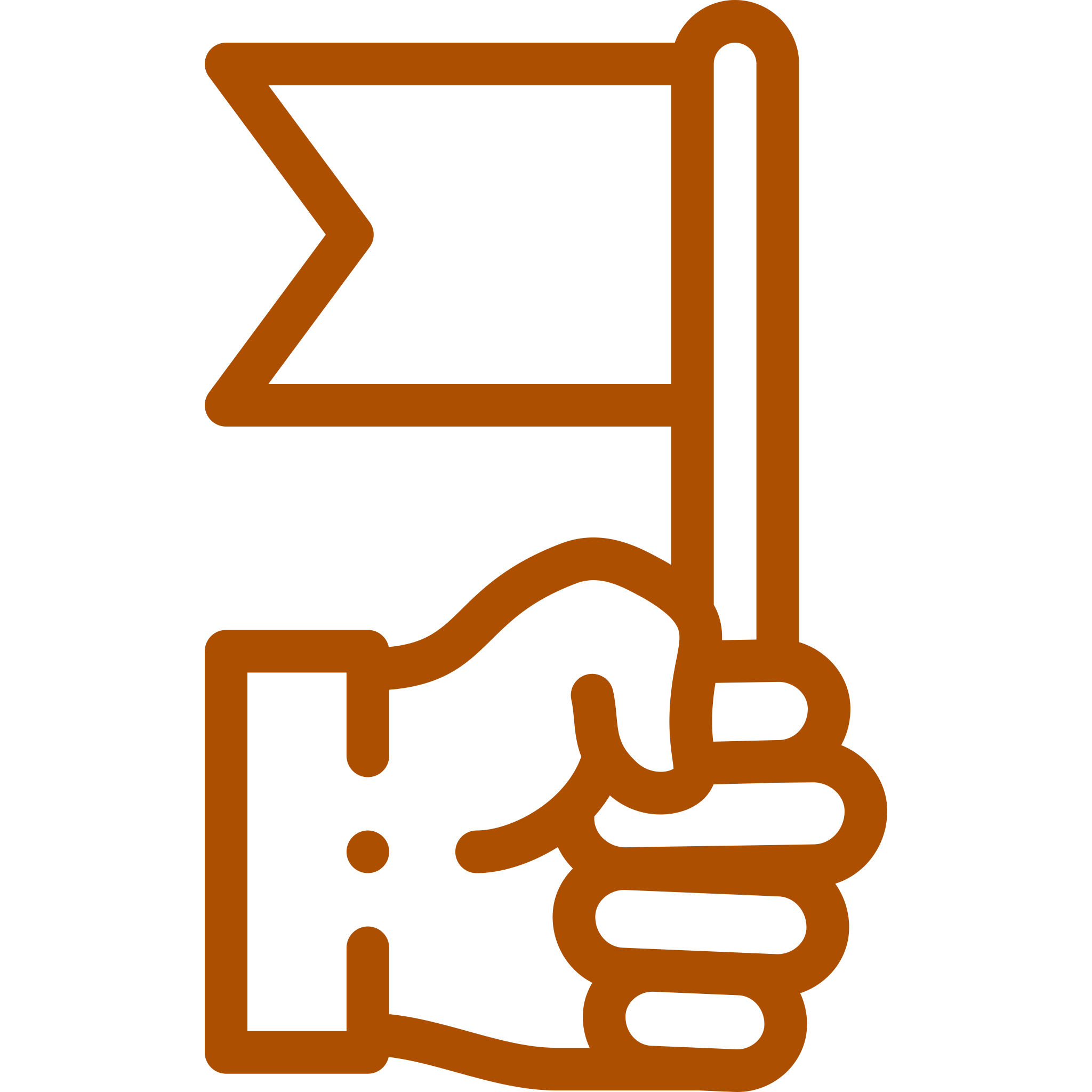 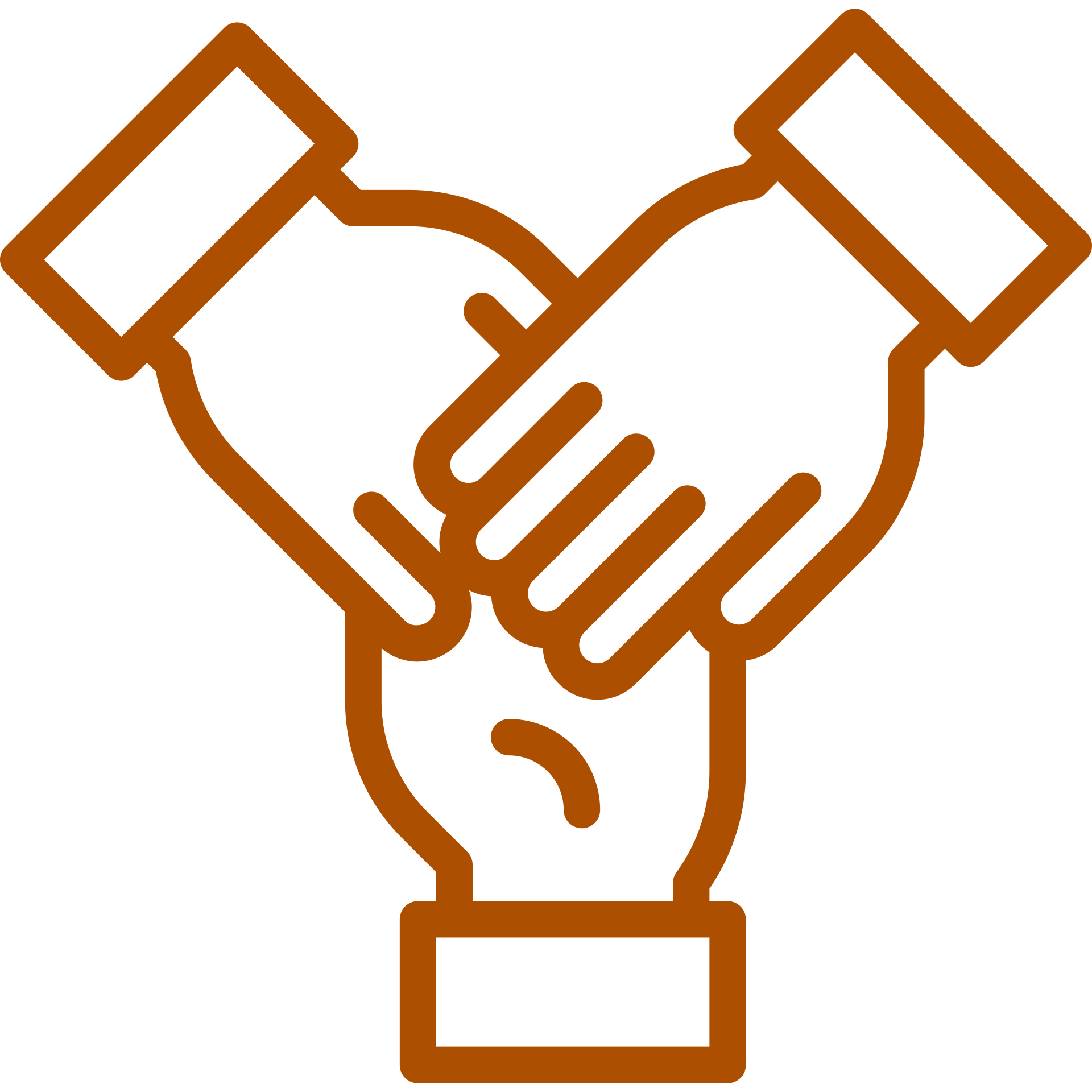 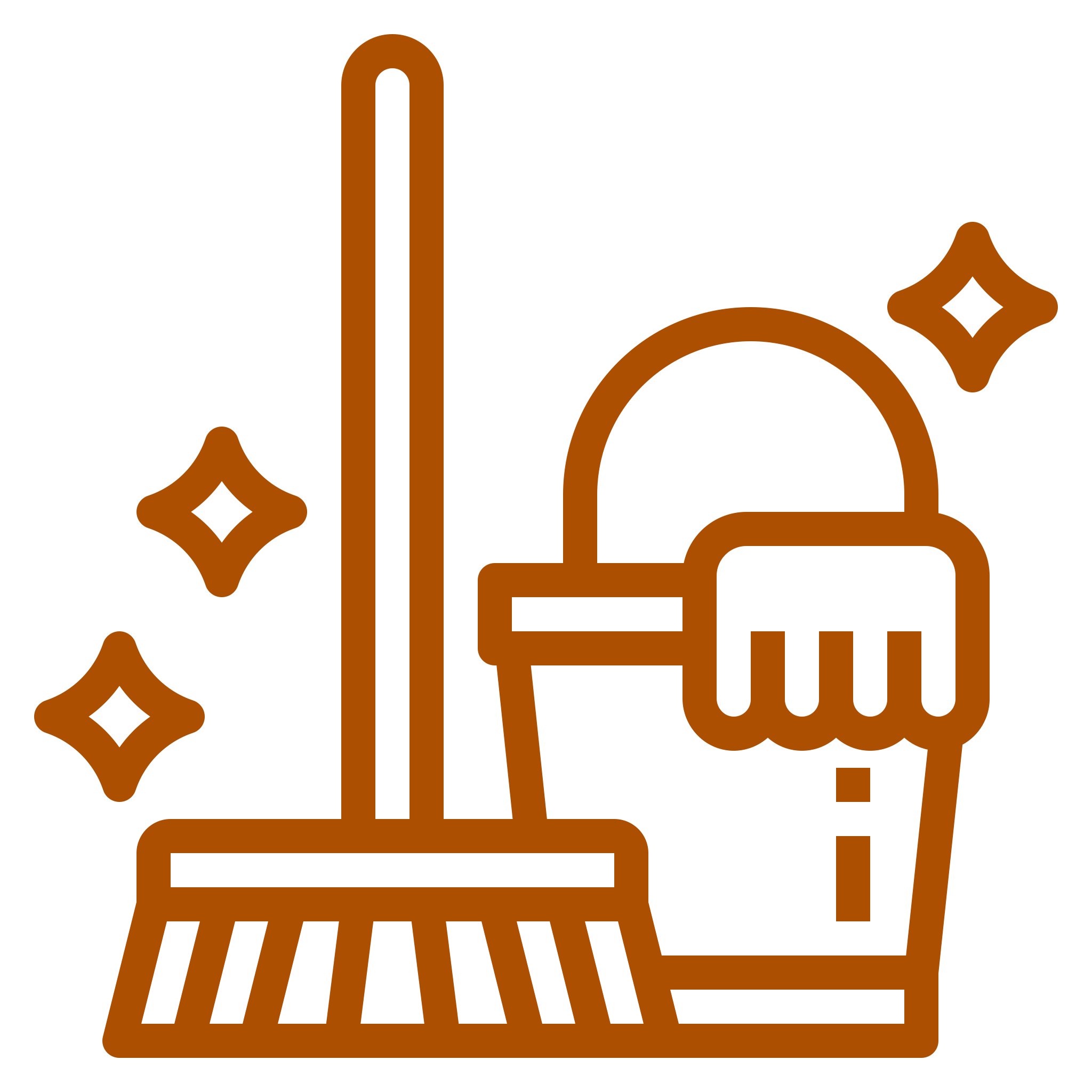 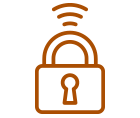 Cuidado con los dispositivos externos,  asegura la información instalando antivirus.
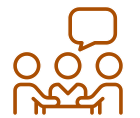 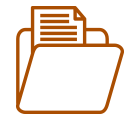 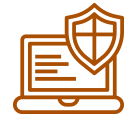 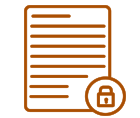 Realiza trabajo en equipo con respeto en tus opiniones, 
escucha a los demás.
Se riguroso y ordenado con los antecedentes que manejas.
Cuida tus claves de acceso.
Resguarda la confidencialidad de la información.
ANTES DE COMENZAR A TRABAJAR
TOMA LAS SIGUIENTES PRECAUCIONES
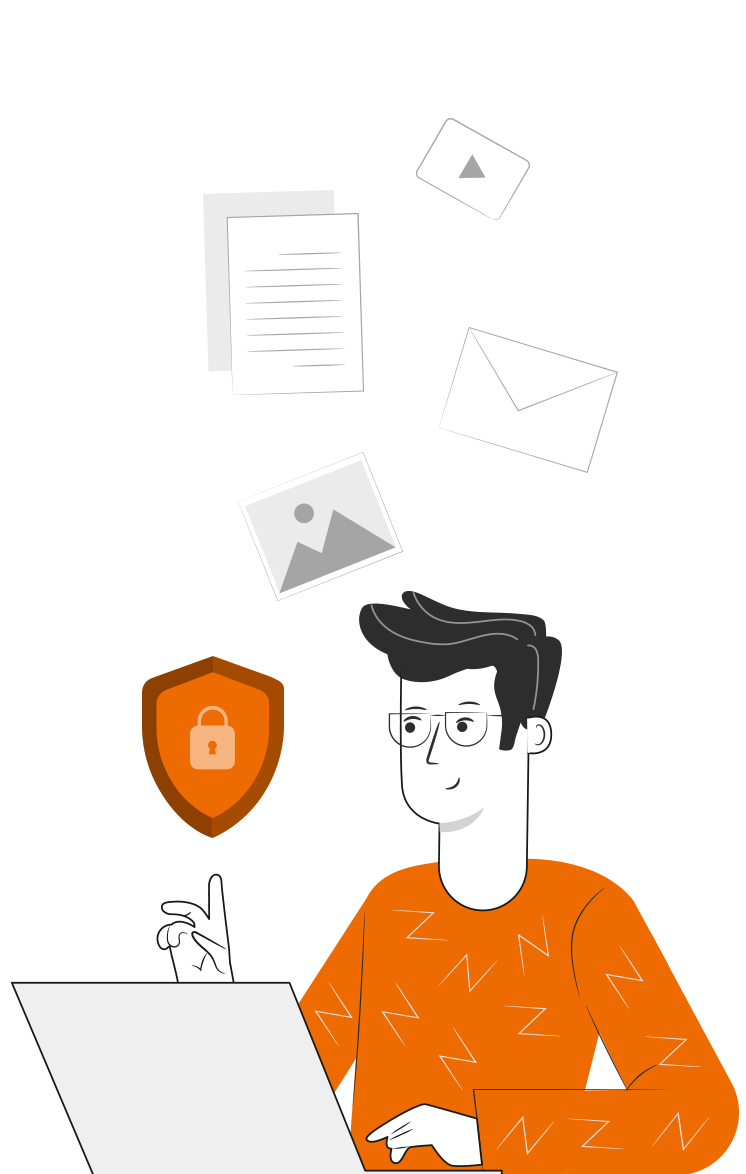 8
¡PRACTIQUEMOS!
ACTIVIDAD PRÁCTICA
TIPOS DE MATERIALES

Para realizar la siguiente actividad, utiliza el archivo “Actividad Práctica 8” y sigue las instrucciones señaladas.

¡Éxito!
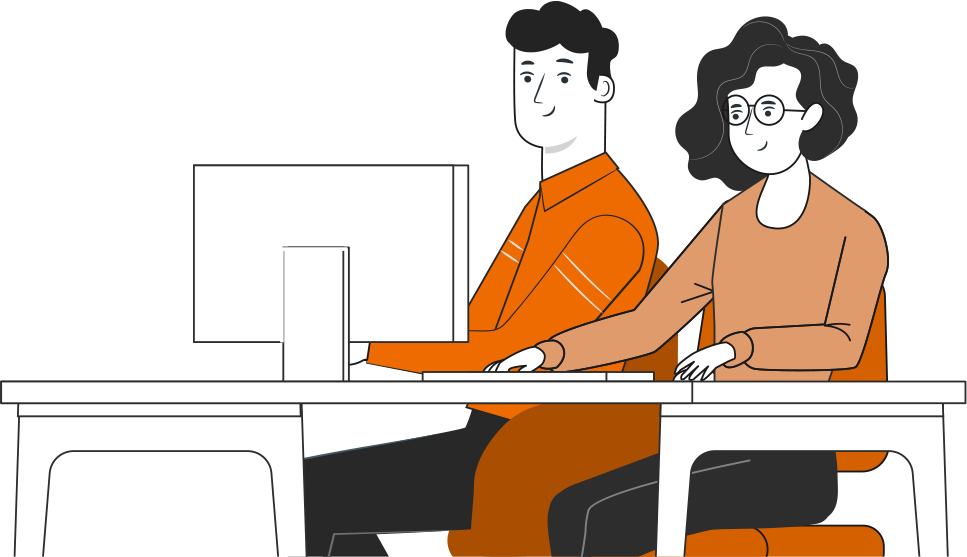 ‹#›
ANTES DE TERMINAR:
TICKET DE SALIDA
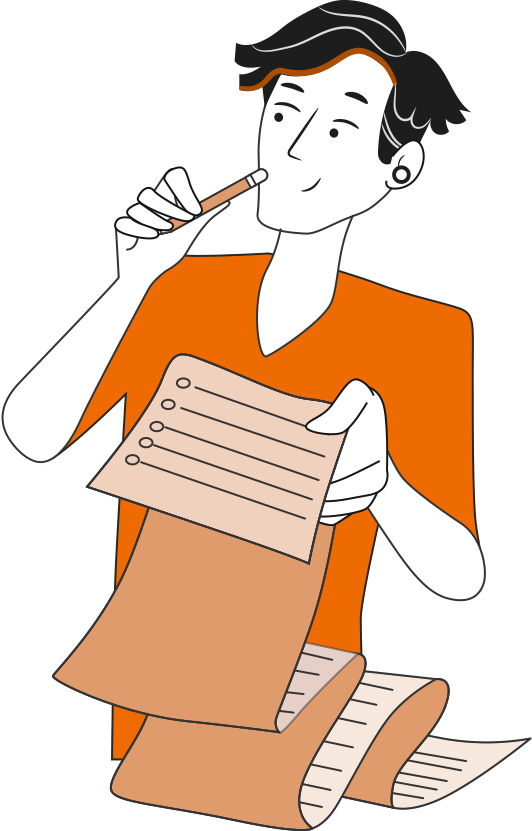 TIPOS DE MATERIALES
¡No olvides contestar la Autoevaluación y entregar el Ticket de Salida!

¡Hasta la próxima!
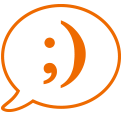 ‹#›
CONOCE MÁS EN:
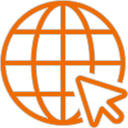 “El proceso textil”
https://www.youtube.com/watch?v=hU5w3G9oCRw

"Introducción a la manipulación de cargas"
https://www.youtube.com/watch?v=HO9As3DKIH8

“Click2prl. Demo Uso de la Transpaleta”
https://www.youtube.com/watch?v=Fgk_RkZajHA

"Ergonomics" el concepto de las Grúas Horquilla Toyota
https://www.youtube.com/watch?v=47zotbbVn3I

“Apilador eléctrico bt Toyota 7 niveles”
https://www.youtube.com/watch?v=-K32raMH6u4

“Vehículos guiado automático AGV”
https://www.youtube.com/watch?v=WATBJhVH_Lo
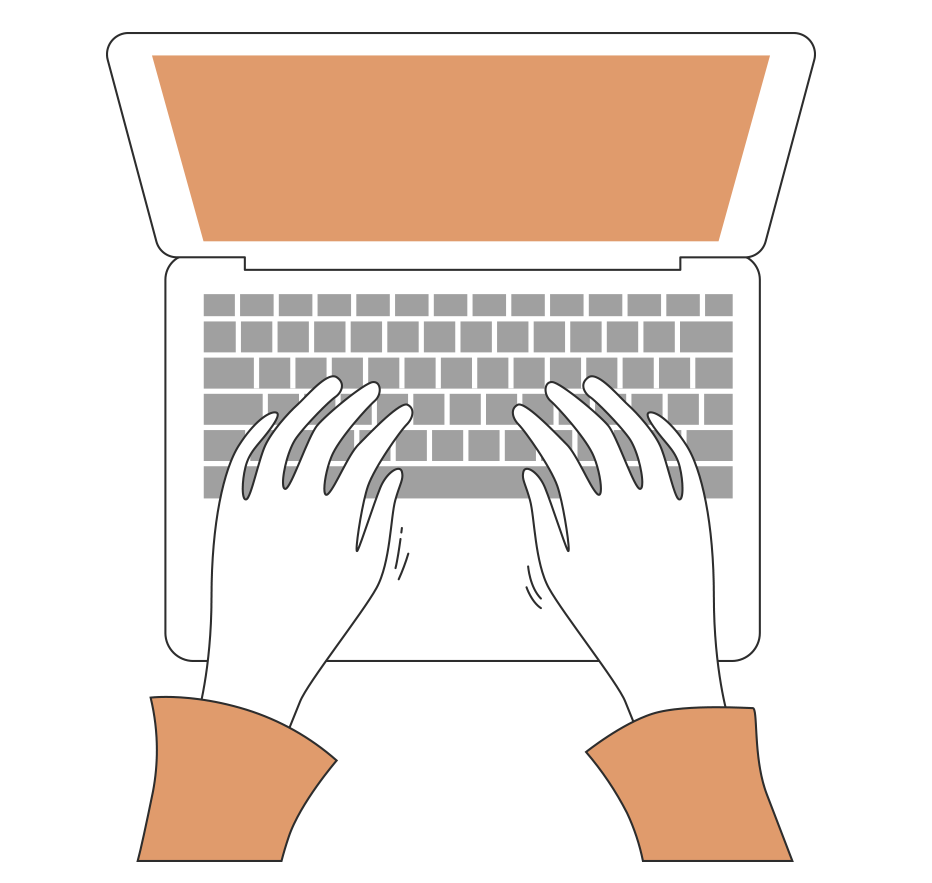 ‹#›